Enseigner explicitement la compréhension de textes documentaires au cycle 3
Présentiel de la formation 2021-2022 – 24 novembre 2021
GDML 26 – Marina Liautard CPC IEN Romans Isère
Format , objectifs, contenu de la formation
Le document  de présentation de la formation est  disponible au format numérique  sur le site de l’IEN dans l’article consacré à cette formation et vous a été également transmis par mail.
Commentaires rapides :
Une formation proposée par le GDML 26, sur deux voire trois ans dans le cadre d’un module de 6h proposé chaque année 
Il nous est apparu essentiel de vous proposer dans le cadre de cette formation : 
De faire entrer le réel dans la formation 
D’enrichir vos  connaissances didactiques 
De vous  approprier des démarches didactiques et pédagogiques, des outils et de les expérimenter dans le quotidien de votre classe
D’approfondir vos connaissances sur l’enseignement explicite
De découvrir des modalités d’accompagnement des élèves en difficulté

Présentation du contenu du présentiel : se reporter au document papier  distribué par le formateur à votre arrivée
[Speaker Notes: Je ne reviendrai pas sur le contenu de ce document, néanmoins, je tiens à bien repréciser que cette  formation doit s’envisager  sur deux , voire trois années consécutives tant son contenu est dense et nécessite du temps d’appropriation, par ailleurs, je vous invite vivement à vous emparer du dispositif de formation intensive en français l’année prochaine pour poursuivre en équipe de cycle d’écoles, voire inter écoles d’un même bassin géographique, cette formation.]
Envisager la rencontre des élèves avec les textes documentaires selon une progression donnée
Éléments de progressions :
 du texte seul au documents composites numériques
Les différents supports  
Mise en page plus ou moins complexe 
Structure ou type de textes documentaires  plus ou moins complexes : description, énumération, comparaison , relation cause à effet , ….
Les textes documentaires, de quoi parle-t-on ?
Remarque préalable :
On trouve dans les différentes ressources disponibles sur le sujet différents termes qu’il importe de définir :

Textes informatifs : écrits qui visent à transmettre des informations, des explications, à faire acquérir de nouvelles connaissances
Textes documentaires : 
Documents simples comprenant du texte, des illustrations et des schémas
Documents composites qui sont des documents caractérisés par la multiplicité des moyens sémiotiques (supports variés : image (illustration, photo), graphique, schéma, tableau, carte …) mis en œuvre et par la discontinuité de l’information verbale. 
Documents composites  numériques:  avec des liens hypertextes, documents associant texte, images fixes ou animées, sons
Interroger les textes documentaires proposés aux élèves et notamment ceux issus des manuels, largement utilisés en classe
[Speaker Notes: Se dégage de cette remarque préalable deux principes pédagogiques  : 

Il va falloir envisager la rencontre des élèves avec les textes documentaires selon une progression donnée qui va s’échelonner sur tout le cycle 3 dans le cadre d’un enseignement explicite de la compréhension.

Et la nécessité de questionner les textes documentaires  que nous proposons aux élèves dans les différentes disciplines et notamment ceux issus des manuels scolaires que les élèves rencontrent le plus fréquemment .]
Les textes documentaires, de quoi parle-t-on ?
Définition
Le texte documentaire vise à transmettre des informations, des explications organisées et hiérarchisées dans le but de faire comprendre, de transmettre, de faire acquérir de nouvelles connaissances sur un sujet donné,  selon les intentions de son auteur. Il ne raconte pas une histoire avec des personnages comme les textes narratifs.
Ce sont des écrits qui appartiennent à des « genres » différents selon la source dont ils proviennent: 
encyclopédies
revues à caractère scientifique
articles insérés dans les magazines qui n’ont pas pour seule vocation d’expliquer mais aussi de distraire (Ex Astrapi…)
livres écrits autour d’un thème
manuels scolaires
journaux
articles issus d’internet …
Plus rarement des documents authentiques,  extraits d’archives( lettres, dessins, photos,…), cartes, plans, ….
Comprendre la fonction du texte documentaire et en quoi il diffère du texte narratif
Il existe une  très  grande variété de textes documentaires  Liste impressionnante des enseignants
 
 Apprendre à les identifier grâce au repérage de constantes
Les textes documentaires, de quoi parle-t-on ?
Définition
Il peut s’agir d’un texte seul, de documents simples (texte, illustration, schéma) , de documents composites ( texte, illustration, schéma, mais aussi tableau, graphique, carte), de documents composites numériques

Des modes de lecture spécifiques :
 Le texte documentaire oblige à appréhender le texte non pas du début à la fin
 mais comme une globalité qu’il faut décomposer en blocs d’informations. 
Les élèves vont devoir apprendre à varier les modes de lecture (passer de la lecture linéaire des textes fictionnels à une lecture  de survol ou lecture sélective pour les textes documentaires)
 mais ils devront aussi apprendre à lire des images, des schémas, … et encore à repérer et utiliser les aides (table des matières, glossaire, index).
Nécessité d’entrainer les élèves à la lecture de survol et la lecture sélective
Les enjeux de l’enseignement de la compréhension des textes documentaires
Pourquoi mettre en avant l’enseignement de la compréhension des textes documentaires au cycle 3 ? 

Les élèves français globalement en difficulté de compréhension en  lecture et notamment en ce qui concerne les textes documentaires. 

Les textes informatifs ou documentaires représentent 75% des textes rencontrés par les élèves à la fin du primaire et dans le secondaire (Moss, 2004), les textes non fictionnels prennent de plus en plus de place dans l’enseignement des différentes disciplines. On demande alors aux élèves : 
de les comprendre 
d’extraire les informations importantes
de construire de nouvelles connaissances 
de réutiliser les informations
[Speaker Notes: Une demande forte du ministère, relayée par la rectrice dans les académies  de former les enseignants de cycle 3 sur la lecture 
Des résultats aux différentes évaluations nationales et internationales, dont je vous ferai grâce, qui montrent que les élèves français sont globalement en difficulté de compréhension de lecture et notamment en ce qui concerne les textes documentaires. 
75% des textes rencontrés par les élèves à la fin du primaire et dans le secondaire]
Les enjeux de l’enseignement de la compréhension des textes documentaires
Pourquoi mettre en avant l’enseignement de la compréhension des textes documentaires au cycle 3 ? 

Ils sont le vecteur par lequel circulent les connaissances 
Ils représentent la majorité des textes présents sur internet 
Le texte documentaire est plus difficile à lire que le texte narratif
Une compréhension souvent évaluée mais peu enseignée.  Les enseignants tiennent généralement pour acquis que les élèves savent lire et on ne leur enseigne pas systématiquement les stratégies de compréhension et plus particulièrement celles concernant les textes documentaires
[Speaker Notes: Texte narratif : Un texte narratif est une histoire réelle ou fictive, racontée par un narrateur.
Une compréhension souvent évaluée mais peu enseignée.]
Les enjeux de l’enseignement de la compréhension des textes documentaires
Pourquoi mettre en avant l’enseignement de la compréhension des textes documentaires au cycle 3 ? 

L’intérêt des élèves pour les livres documentaires. Les textes documentaires exercent un attrait particulier chez les élèves, particulièrement auprès des garçons, même s’ils sont plus difficiles à lire, ils sont plus attrayants en raison: 
des éléments graphiques (illustrations, photographies, typographie lisible), 
de leur organisation qui offre  la possibilité de ne pas effectuer une lecture de la première à la dernière page (lecture linéaire), 
le ton invite à chercher, à explorer, aspect interactif. 
En plus d’être attrayants, les textes documentaires répondent à la grande curiosité des enfants envers le monde. »                     
                                  La lecture apprentissage et difficultés Jocelyne Giasson De Boeck 2018 P. 288
[Speaker Notes: L’intérêt des élèves pour les livres documentaires]
La place de la compréhension des textes documentaires dans les textes de cadrage :  socle commun de connaissances et de compétences et les programmes de 2015
Parmi ces préconisations, certaines vous questionnent car elles vous apparaissent complexes à mettre en œuvre dans les classes: 
-Dans tous les enseignements, familiariser les élèves avec différentes sources documentaires, apprendre à chercher des informations, à interroger l’origine et la pertinence de celles-ci dans l’univers du numérique  4
- En français, mettre en œuvre un apprentissage spécifique de la lecture et de la compréhension de textes documentaires, en lien avec l’écriture 4
-Etre capable de s’engager dans une démarche progressive pour accéder au sens 4
- En 6ème enseignement en français mais porté aussi  par l’ensemble des professeurs 2
- Apprentissage explicite de la mise en relation des informations issues de plusieurs supports dans un document composite 2
[Speaker Notes: Pour toutes ces raisons, les textes documentaires sont mis en avant dans les IO et les élèves sont évalués à l’entrée en 6ème : https://eduscol.education.fr/2304/evaluations-de-debut-de-sixieme 
Distribuer le document récapitulatif rédigé par le formateur avec les commentaires. Lire avec les PE le document pour repérer les éléments essentiels à avoir en mémoire qui donnent le cadre dans lequel va se dérouler l’enseignement et l’apprentissage des élèves. 
Commentaire du formateur : parmi ces préconisations, certaines vous questionnent car elles vous apparaissent complexe à mettre en œuvre dans les classes]
Que doit fait le lecteur expert pour comprendre un texte documentaire ?
Ce qui résulte de vos réponses au questionnaire :
Mettre en œuvre des stratégies de lectures spécifiques 8
Comprendre le vocabulaire spécifique 8
Etablir des liens entre les informations présentes dans le document, informations explicites ou implicites, faire des inférences  8
Appréhender le document dans son ensemble , comprendre son organisation spatiale 5
Identifier l’auteur,  le thème, les intentions de l’auteur, le destinataire, l’enjeu du texte, son sens 4
Etre capable de prélever des informations multiples qui peuvent être issues de supports divers sur un même document et les mettre en relation 4
Avoir un minimum de connaissances en lien avec le sujet 4
Maîtriser la lecture des différents supports 2
Maîtriser les connecteurs 2
[Speaker Notes: Quelle impression générale à la lecture de vos réponses à cette première question ?  Pour pouvoir lire et comprendre un texte documentaire le lecteur expert met en œuvre  des connaissances, des stratégies, des compétences nombreuses et variées. 

Qu’est  ce qui vous apparaît comme le plus important ? Comprendre le vocabulaire, mettre en lien les informations, , maîtriser les stratégies de lecture, appréhender le document dans sa globalité, comprendre son organisation spatiale . 

Précisions du formateur  :

Comprendre le vocabulaire spécifique : scientifique et technique , mais aussi la syntaxe particulière des textes documentaires

Prélever des informations sur des supports distincts  et les mettre en lien:  en pratiquant des va-et-vient de l’un à l’autre pour se construire une représentation la plus précise possible.

Appréhender le document dans son ensemble , comprendre son organisation spatiale:  appréhender le document dans sa globalité, pas du début à la fin,  mais aussi le décomposer en blocs d’informations.

Maîtriser la lecture des différents supports : textes,  images (photos, dessins, reproductions d’œuvre, …) , schémas, graphiques, mais aussi repérer les aides : glossaire par exemple
Repérer les mots de liaison, en maîtriser le sens  pour repérer le genre du texte : texte explicatif, texte comparatif , ….
Remarques concernant les autres réponses à la question posée : 

Un minimum de connaissances en lien avec le sujet : ceci vient nous questionner sur ce que nous mettons en œuvre dans la classe pour préparer les élèves à la rencontre d’un texte documentaire sur un sujet donné qui peut être éloigné de l’univers de référence des élèves.

Effectuer des va-et-vient entre les différentes informations issues des textes et des schémas : il va falloir apprendre aux élèves de nouvelles stratégies de lecture, passer de la lecture linéaire des textes fictionnels à une lecture discontinue. 

S’entraîner à cette lecture particulière: une question se pose, comme en littérature de jeunesse, la fréquentation assidue des textes documentaires suffit-elle à faire progresser les élèves ? Un enseignement de la compréhension des textes documentaires s’impose pour aider les élèves à améliorer leurs compétences de lecteurs. 

La maîtrise du code et de la ponctuation: celle-ci n’est pas spécifique à la lecture de textes documentaires. Cette maîtrise fragile du code doit être prise en compte et un enseignement adapté doit être proposé aux élèves à besoins y compris en cycle 3.]
Que doit fait le lecteur expert pour comprendre un texte documentaire ?
Pour comprendre un texte documentaire :  le lecteur expert convoque des connaissances,  met en œuvre des stratégies,  nombreuses et variées.
Reconnaître la nature du texte
Faire des liens entre les informations extraites des différents supports
Être au clair sur l’objectif de lecture
Identifier l’auteur, son statut, le thème, ses intention, le sens du texte
Mobiliser des connaissances antérieures  (connaissances du monde, du fonctionnement des textes documentaires)
Identifier la source
Appréhender le document dans sa globalité  le découper en blocs d’informations
Maîtriser le vocabulaire spécifique technique et scientifique
Varier les modes de lectures (survol, sélective, va-et-vient ), faire des inférences
Maîtriser la syntaxe et le système d’énonciation
Maîtriser les différents  connecteurs  et le genre des textes : explicatif, comparatif, énumératif, ….
Faire des liens entre des informations présentées sous des formes diverses (titre, sous titres, paragraphes, mots clés )
Repérer les informations les plus importantes explicites et implicites
Maîtriser la lecture des différets supports
[Speaker Notes: Des oublis : 
Être capable d’identifier la nature du document : reconnaître que l’on a affaire à un texte documentaire 
Connaître son objectif de lecture - Relever des informations (pour répondre à des questions, synthétiser…)
Être capable d’identifier la source 
Faire des liens entre des informations présentées sous des formes diverses (titre, sous titres, paragraphes, mots clés 
Maîtriser la syntaxe et le système d’énonciation 
Maîtriser la lecture des différents supports]
Qu’est-ce qui pose problème aux élèves ? Qu’est-ce qui fait obstacle à l’apprentissage ?
Ce qui résulte de vos réponses au questionnaire : 
Une représentation partielle des difficultés, centrée sur : 
Richesse du vocabulaire, vocabulaire spécifique avec des termes scientifiques, techniques inconnus de la plus part des élèves  11 

L’insuffisance de connaissances des univers de référence qui ne permet pas la mise en perspective ou en contexte, la compréhension de l’implicite 4

Difficulté à identifier l’idée principale 3

Maîtrise du code , de la syntaxe et de la ponctuation approximative, fluidité de lecture insuffisante 3
[Speaker Notes: Globalement une connaissance assez fine des obstacles que rencontrent les élèves dans la compréhension des textes documentaires, mais individuellement cette connaissance est parcellaire. Il importe donc que nous y revenions car cette connaissance nous fait prendre conscience que la lecture et la compréhension des textes documentaires est complexe et que nous devons aider les élèves à dépasser ces obstacles par un enseignement explicite de la compréhension.]
Qu’est-ce qui pose problème aux élèves ? Qu’est-ce qui fait obstacle à l’apprentissage ?
Mise en activité  des PE :
Objectifs : Identifier les obstacles à la compréhension  présents dans les deux documents tirés des évaluations de littératie en CM1 et en 6ème. 
Supports: 
Un texte informatif sur les instruments de musique 
Un texte documentaire composite sur les pays scandinaves

Consigne : Prendre connaissance du document et identifier les obstacles à la compréhension contenus dans chacun d’eux.

Modalités d’organisation:  10 min réflexion individuelle, 10 min pour  mutualiser  les difficultés identifiées au sein du groupe et les classer, 10 min de mise en commun avec trace écrite de l’analyse des difficultés,  au tableau,  pour chacun des textes.
Comment enseigner explicitement la compréhension des textes documentaires ?
Quels outils utilisez-vous pour enseigner la compréhension de textes documentaires ? 
Ce qui résulte de vos réponses au questionnaire : 

Des séquences spécifiques d’enseignement à la compréhension de textes documentaires élaborées personnellement 8 , à partir d’un manuel 3

Des textes issus de manuels disciplinaires, manuels de géographie, d’histoire, de sciences, de technologie 12
[Speaker Notes: Questionner les enseignants sur leurs outils, demander les références de ces outils pour les communiquer au groupe.]
Comment enseigner explicitement la compréhension des textes documentaires ?
Quelles activités proposez-vous à vos élèves à partir des textes documentaires ?
Ce qui résulte de vos réponses au questionnaire : 
Une liste impressionnante d’activités , preuve  d’une pratique riche, variée mais absence d’élément de progressivité et de structuration 
Mise en activité à partir du listing des activités proposées en classe
Objectif : Catégoriser l’ensemble des activités proposées  par le groupe .
Modalités d’organisation : Travail individuel 5 min,  mise en commun au sein du groupe 5 minutes, mise en commun au sein du grand groupe.
[Speaker Notes: Distribuer le document aux collègues]
Comment enseigner explicitement la compréhension des textes documentaires ?
Proposer un enseignement explicite et structuré de la compréhension des textes documentaires
Comment enseigner explicitement la compréhension des textes documentaires ?
On peut reconnaître, identifier les textes documentaires en repérant certaines constantes de ce type de texte du point de vue de la mise en page, des aspects sémantiques et des aspects syntaxiques
Mise en activité :
Objectif : Identifier les caractéristiques des textes documentaires du point de vue de la mise en page, des aspects sémantiques et des aspects syntaxiques. 
Consignes : Dégager les caractéristiques communes au corpus de textes documentaires à votre disposition. Vous identifierez l’intention de l’auteur, la mise en page, les aspects sémantiques et les aspects syntaxiques. L’activité se fera en groupe. Durée : 15 minutes
Organisation :  Prise de connaissance individuelle des textes  5 min , échanges en groupe pour faire émerger les caractéristiques 5 min , mise en commun 5 min   Durée : 15 minutes
Comment enseigner explicitement la compréhension des textes documentaires ?
On peut reconnaître, identifier les textes documentaires en repérant certaines constantes de ce type de texte du point de vue de la mise en page, des aspects sémantiques et des aspects syntaxiques
Mise en activité suite :
Supports proposés à l’analyse :
Histoire: Être chevaliers ça s’apprend (documentaire Issu de Image Doc n°2014 juin 2019) et A quoi servait le Colisée de Rome ? (documentaire issu du magazine Tout comprendre junior Janvier 2018)
Sciences et technologie : Comment le soleil chauffe-t-il la Terre? (origine) et Les tremblements de Terre (issu de l’ouvrage le ciel et la terre cycle 3 Editions Belin)
Histoire des arts : Qu’est-ce que le cubisme ? (issu de la revue le petit Léonard n°23 septembre 2018) et Les Instruments de musique (pas d’origine donnée)
Comment enseigner explicitement la compréhension des textes documentaires ?
On peut reconnaître, identifier les textes documentaires en repérant certaines constantes de ce type de texte du point de vue de la mise en page, des aspects sémantiques et des aspects syntaxiques
Mise en activité :
Tableau à renseigner
Comment enseigner explicitement la compréhension des textes documentaires ?
On peut reconnaître, identifier les textes documentaires en repérant certaines constantes de ce type de texte du point de vue de la mise en page, des aspects sémantiques et des aspects syntaxiques
Mise en activité :
Tableau à renseigner
lors de la mise en commun
Comment enseigner explicitement la compréhension des textes documentaires ?
On peut reconnaître, identifier les textes documentaires en repérant certaines constantes de ce type de texte du point de vue de la mise en page
Les éléments visuels du texte documentaire ont des fonctions différentes:
[Speaker Notes: Mise en activité :
Questionner les collègues : Quels sont les éléments visuels des documentaires qui correspondent à chaque fonction ?   Trace écrite au tableau noir à anticiper. Projeter le contenu du tableau après l’échange avec les PE.]
Comment enseigner explicitement la compréhension des textes documentaires ?
On peut reconnaître, identifier les textes documentaires en repérant certaines constantes de ce type de texte du point de vue de la mise en page
Les éléments visuels 
du texte documentaire
 ont des fonctions
 différentes
Comment enseigner explicitement la compréhension des textes documentaires ?
Pour l’enseignant : On peut reconnaître, identifier les textes documentaires en repérant certaines constantes de ce type de texte du point de vue de la mise en page
Les éléments visuels 
du texte documentaire
 ont des fonctions
 différentes
Mises en activité possibles : 
1.Quels sont les éléments visuels 
des documentaires lus et analysés précédemment 
 ment qui correspondent à chaque
 fonction ?
Comment enseigner explicitement la compréhension des textes documentaires ?
Comment enseigner explicitement la compréhension des textes documentaires ?
Apprendre aux élèves à identifier la structure du texte documentaire 

Des recherches ont démontré que les lecteurs qui possèdent une bonne habileté à reconnaître et à tirer parti de la structure du texte documentaire le comprennent mieux et en retiennent le plus d’informations (KLETZIEN et DREHER 2004 ; MEYER et autres 2010). 

Cela est probablement attribuable au fait que l’utilisation de la structure du texte libère la mémoire de travail, ce qui permet aux lecteurs de se concentrer sur la compréhension du texte (FISHER, FREY et LAPP, 2008).

Meyer a réparti les textes documentaires selon les relations de base qui y sont contenues.

Distribution du document
Comment enseigner explicitement la compréhension des textes documentaires ?
Distinguer la structure d’un texte aide à mieux le comprendre :
Avant la lecture : cela aide à faire de bonnes prédictions, à bien se préparer à lire. Souvent le titre et les intertitres amènent le lecteur à savoir quelle sera la structure du texte à lire.

Pendant la lecture : cela aide à mieux organiser les informations pour mieux les comprendre et les mémoriser.

Après la lecture : cela nous aide à mieux repérer les informations essentielles, à les organiser, à les mémoriser.

Les trois structures les plus fréquemment rencontrées dans les textes documentaires sont : descriptive, comparative et cause-effet.
Comment enseigner explicitement la compréhension des textes documentaires ?
Enseigner les structures des textes documentaires est intéressant mais il faut garder à l’esprit : 
la plupart des textes documentaires comportent une combinaison de structures.
la maîtrise de ces structures de textes documentaires se développe graduellement et ne sera pas encore maîtrisée à la fin du cycle 3. 
Elément de progression : la gradation du niveau de difficulté à proposer aux élèves est la suivante, de la plus facile à la plus difficile : texte de type collection, description, comparaison, cause-effet et problème-solutions. 
Elément à prendre en compte dans le cadre d’une progression, ou de la mise en place d’un enseignement différencié. 

CF document EDUSCOL
Comment enseigner explicitement la compréhension des textes documentaires ?
La structure du texte documentaire 
Mise en activité 
Consigne :  Identifier pour chaque texte du corpus la structure de texte  à laquelle il appartient
Durée :  5 minutes
Organisation : Réflexion collective avec renseignement du tableau à l’écran.
Comment enseigner explicitement la compréhension des textes documentaires ?
La structure du texte documentaire 
Mise en activité 
Consigne :  Identifier pour chaque texte du corpus la structure de texte  à laquelle il appartient
Durée :  5 minutes
Organisation : Réflexion collective avec renseignement du tableau à l’écran


.
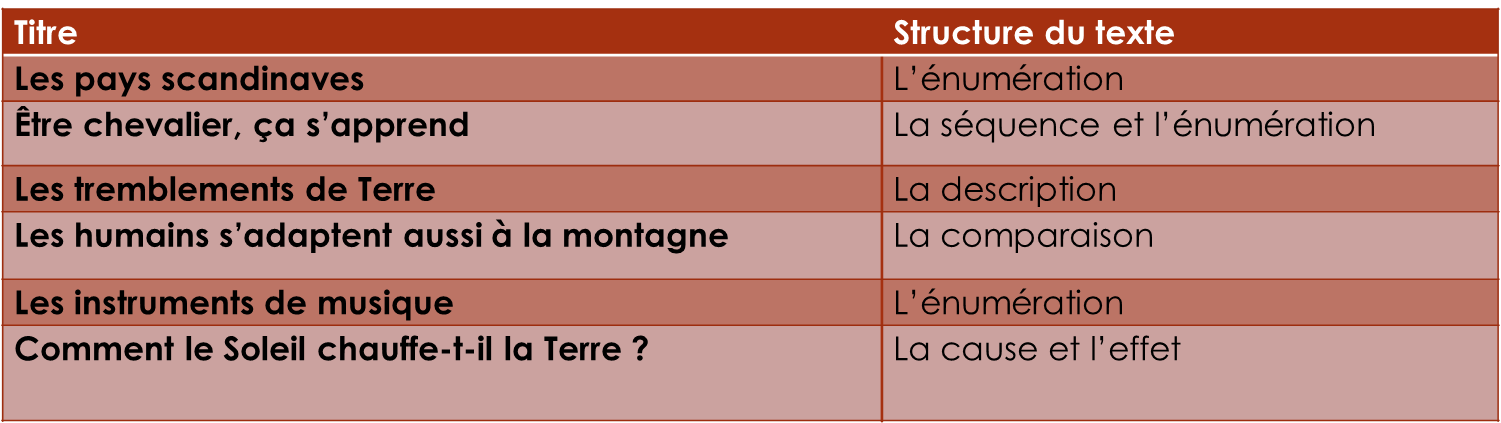 Comment enseigner explicitement la compréhension des textes documentaires ?
Les représentations schématiques des structures du texte documentaire
Les structures du texte informatif se prêtent bien à l’emploi de représentations schématiques. Les schémas peuvent être des outils à employer lors de la lecture des textes documentaires lorsqu’on a besoin de clarifier leur compréhension
Pistes pédagogiques :
- Concevoir soi-même un schéma pour montrer aux élèves que les schémas de texte permettent de mettre des idées en relation.
- Fournir un schéma pour inviter les élèves à remplir les espaces vides avec des mots ou des expressions tirés du texte
- Fournir un schéma aux élèves et leur demander d’y noter l’information pertinente.
- Laisser les élèves créer leur propre schéma. Les recherches ont confirmé que le fait d’enseigner aux élèves à créer des schémas améliore leur compréhension du texte documentaire.
Pour l’enseignant :  Les représentations schématiques des structures du texte documentaire
LA DESCRIPTION
Dans un texte descriptif, l’auteur donne de l’information sur un sujet en en précisant certains attributs ou certaines caractéristiques. L’objet de la description est d’ordinaire présenté dans un premier temps puis sont donnés les détails qui le caractérisent.
Marqueurs de relation :
Ils varient selon le texte. Cette forme se lit davantage comme un texte narratif.
 La lecture – Apprentissages et difficultés – J.GIASSON
Pour l’enseignant :  Les représentations schématiques des structures du texte documentaire
L’ENUMERATION OU LA COLLECTION
Dans un texte utilisant l’énumération, l’auteur présente une liste d’éléments liés les uns aux autres par un point commun.
 La lecture – Apprentissages et difficultés – J.GIASSON
Pour l’enseignant :  Les représentations schématiques des structures du texte documentaire
LA SEQUENCE
Le texte construit selon une structure du type séquentiel présente les éléments suivant leur ordre d’enchaînement temporel.
Marqueurs de relation :
Jusqu’à, avant, ensuite, en premier/ en dernier lieu, puis, le (date), en/à (année, époque), premièrement, deuxièmement…
 La lecture – Apprentissages et difficultés – J.GIASSON
Pour l’enseignant :  Les représentations schématiques des structures du texte documentaire
LA COMPARAISON
Le texte orienté vers la comparaison met en relief les ressemblances et les différences qui existent entre des objets, des êtres vivants, des situations ou des événements.
Marqueurs de relation :
de la même manière, de même, de façon similaire, la différence entre, par contre, après tout, cependant, et pourtant, mais, néanmoins…
 La lecture – Apprentissages et difficultés – J.GIASSON
Pour l’enseignant :  Les représentations schématiques des structures du texte documentaire
LA CAUSE ET L’EFFET :
Dans un texte du type cause et effet, il est possible de dégager une relation causale entre les idées. Une idée est l’antécédent ou la cause et l’autre idée est sa conséquence ou son effet.
Marqueurs de relation :
puisque, parce que, ceci amène, en raison de, à cause de, pour cette raison, par conséquent, alors, donc, ainsi…
 La lecture – Apprentissages et difficultés – J.GIASSON
Pour l’enseignant :  Les représentations schématiques des structures du texte documentaire
LE PROBLEME ET LA SOLUTION
La structure problème-solution ressemble à la structure cause et effet, en ce sens que le problème est l’antécédent de la solution. Toutefois, cette structure comporte une certaine juxtaposition du problème et de la solution.
Marqueurs de relation :
une raison, une solution, un problème
 La lecture – Apprentissages et difficultés – J.GIASSON
Comment enseigner explicitement la compréhension des textes documentaires ?
Les représentations schématiques des structures du texte documentaire
Mise en activité 
  
Objectif : Comprendre l’intérêt de cette tâche du point de vue de l’activité pédagogique en classe qui peut aisément se substituer au questionnaire. 

Consigne : Elaborer les schémas du texte documentaire pour les textes suivants
Supports : 
-	Texte 1 : Les instruments de musique à structure énumération
-	Texte 2 : Comment le soleil chauffe-t-il la Terre ? à structure cause-effet
Texte 3 : Couleuvre-vipère à structure comparaison

Organisation : Travail en petits groupes puis mise en commun ou non suivant le temps   disponible Durée : 15 min
[Speaker Notes: Le formateur circule de groupe en groupe pour accompagner l’activité.]
En conclusion…. durant le reste de l’année…
S’appuyer sur les apports didactiques et pédagogiques de la formation pour faire évoluer certains éléments de sa  pratique 
S’appuyer sur les apports didactiques et pédagogiques de la formation pour amender ses séquences personnelles d’enseignement de la compréhension de textes documentaires
Mettre en œuvre dans les classes  les séances clés en main élaborées par le GDML 26 et ou les mises en activité proposées dans le cadre de la formation  : 

Des activités pour aider les élèves à identifier les textes documentaires: 
Proposer aux élèves de comparer textes fictionnels et textes documentaires,  dégager une définition du texte documentaire, comprendre sa fonction
Observer des textes documentaires et définir quelques caractéristiques communes qui aideront les élèves dans leur compréhension : éléments de mise en page, lexique, syntaxe, intention de l’auteur

Des activités pour travailler sur les structures des textes documentaires et leur représentation schématique 
Proposer aux élèves de dégager la structure de deux textes, structure descriptive  et structure comparative
A partir d’un des textes documentaires, proposer aux élèves de renseigner un schéma de la structure du texte

           Présenter son expérimentation au reste du groupe l’année prochaine, accompagnement possible du CPC à partir de mars 2022
[Speaker Notes: Autres possibilités: Explorer les séances de la séquence  :
Objectif : Apprendre à faire des inférences 
Objectif : Apprendre à comprendre les mots grâce au contexte
Objectif: Apprendre à se poser des questions en lisant]
En conclusion …
La formation répondra à mes attentes  si je peux … 


L’ensemble des documents en lien avec la formation  seront disponibles sur le site de l’IEN. Le lien vous sera transmis par mail et dans le courriel de l’IEN.
Merci pour votre attention et votre implication
[Speaker Notes: Des attentes toutes légitimes mais il ne faut pas oublier que la mise en œuvre de séances, de séquences nécessite en amont d’être au clair avec les difficultés que rencontrent les élèves, avec quelques connaissances didactiques et pédagogiques]